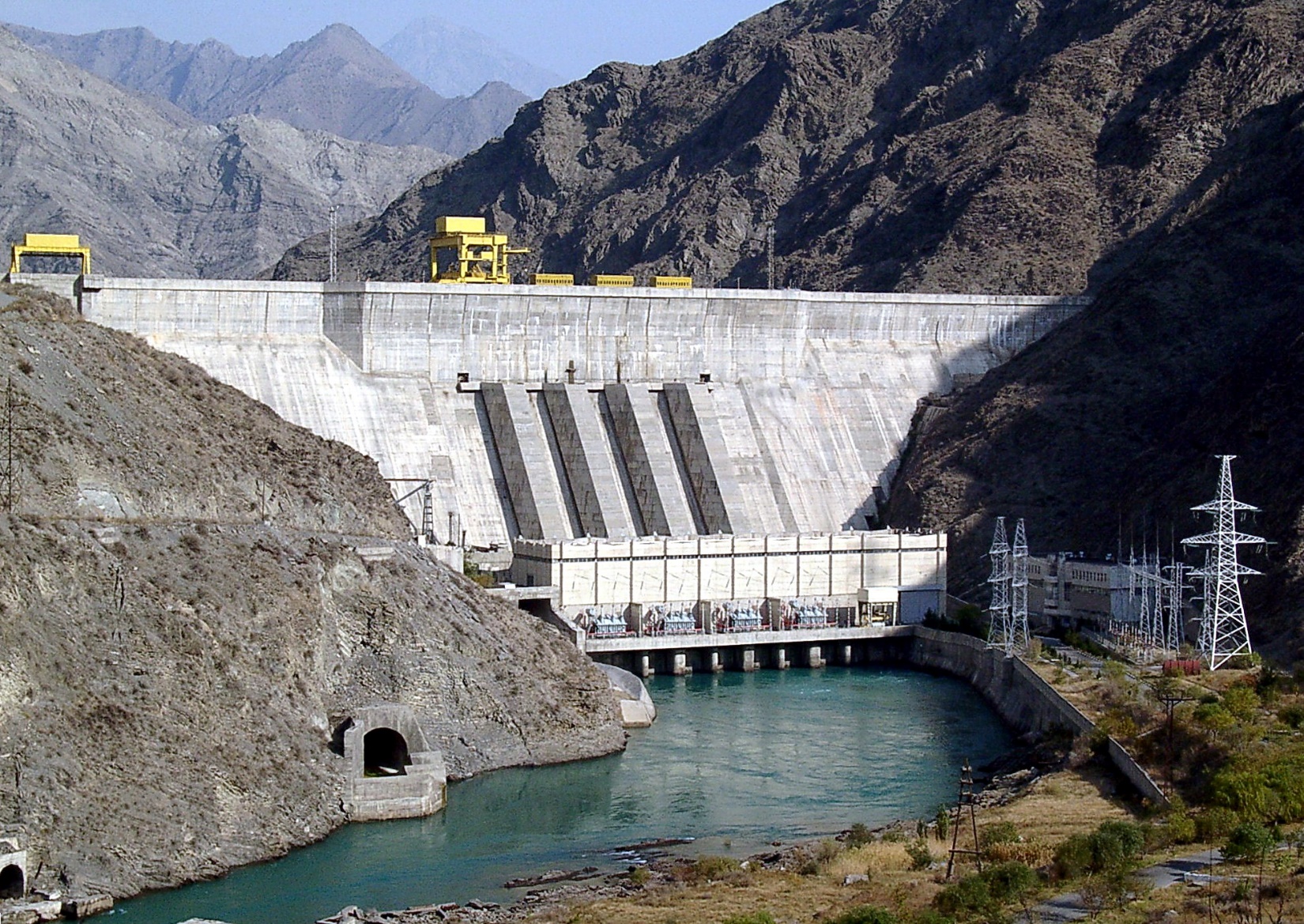 CONSTRUCTION OF ALA-BUKA HPP CASCADE
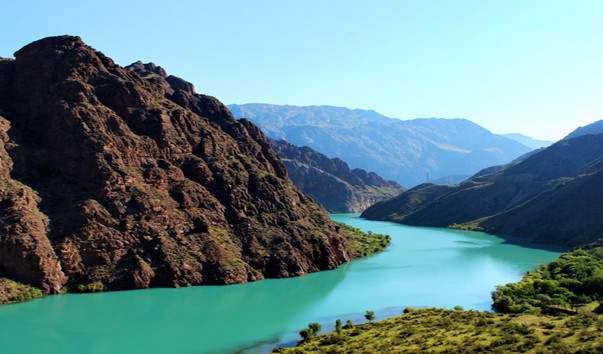